Φαίη Ορφανού Δικηγόρος,  Διευθύντρια 
αέλια – εργαστήρι για την επαγγελματική ζωή
Πανεπιστήμιο Αιγαίου – 29-11-2013: 
«Από την ιδέα στην υλοποίηση: Προστάτεψε την ιδέα σου και ξεκίνα!»
Πως προστατεύεται (και γιατί)
η μοναδικότητα ενός τεχνολογικού προϊόντος; 
*Προστατεύεται η επιχειρηματική ιδέα;
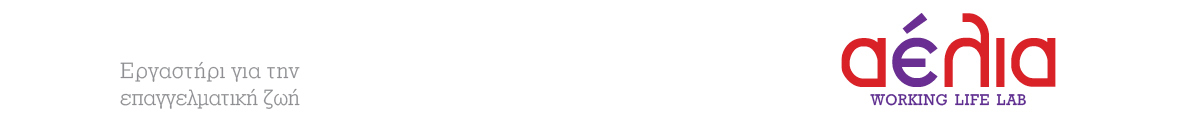 Μοναδικότητα ή πρωτοπορία;
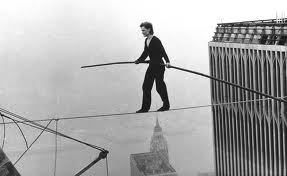 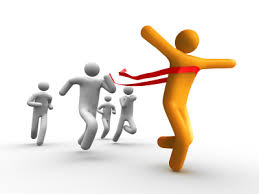 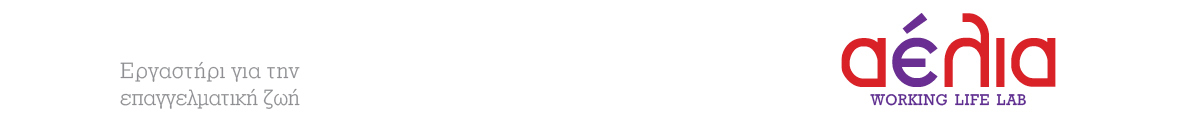 Προστασία γιατί;
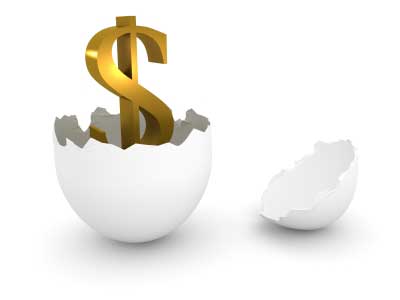 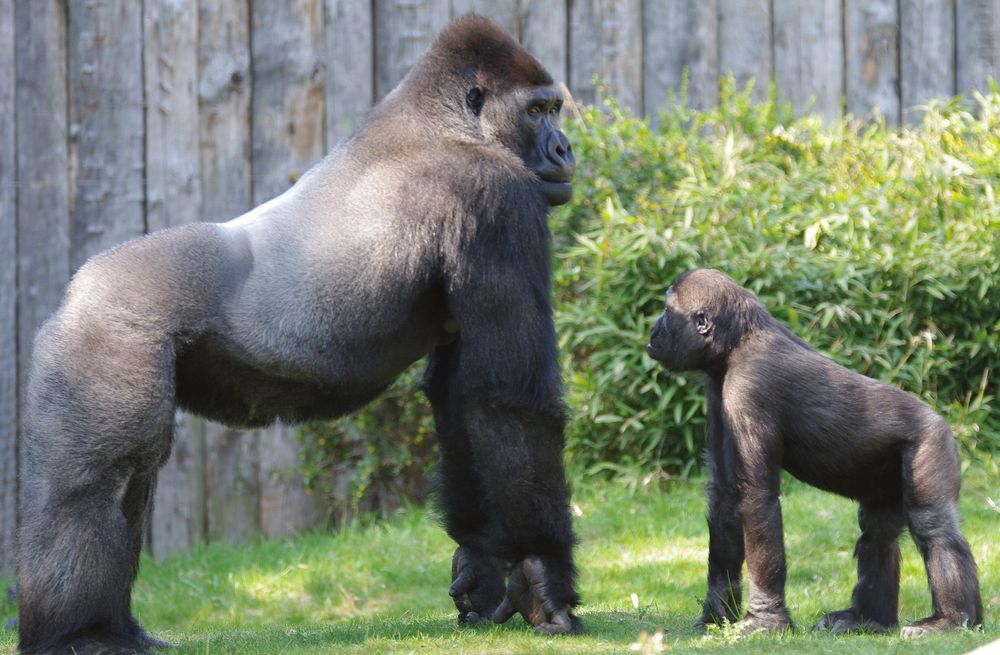 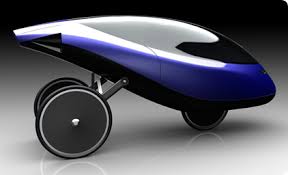 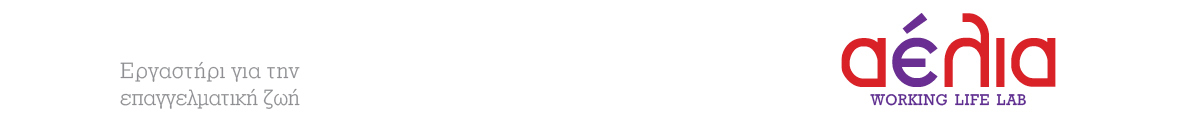 Προστασία της ιδέας μου;
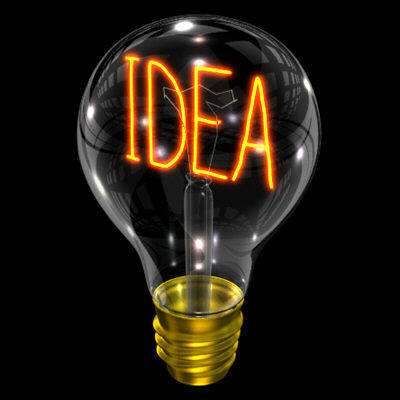 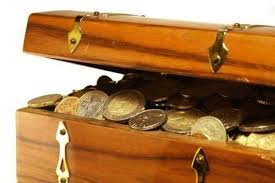 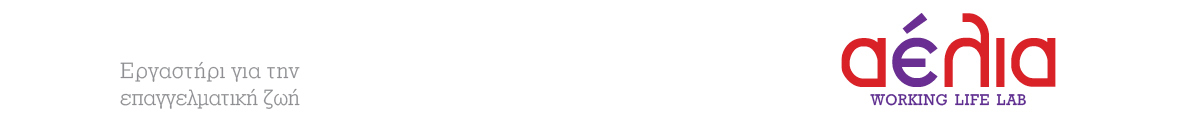 Προστασία της ιδέας μου;
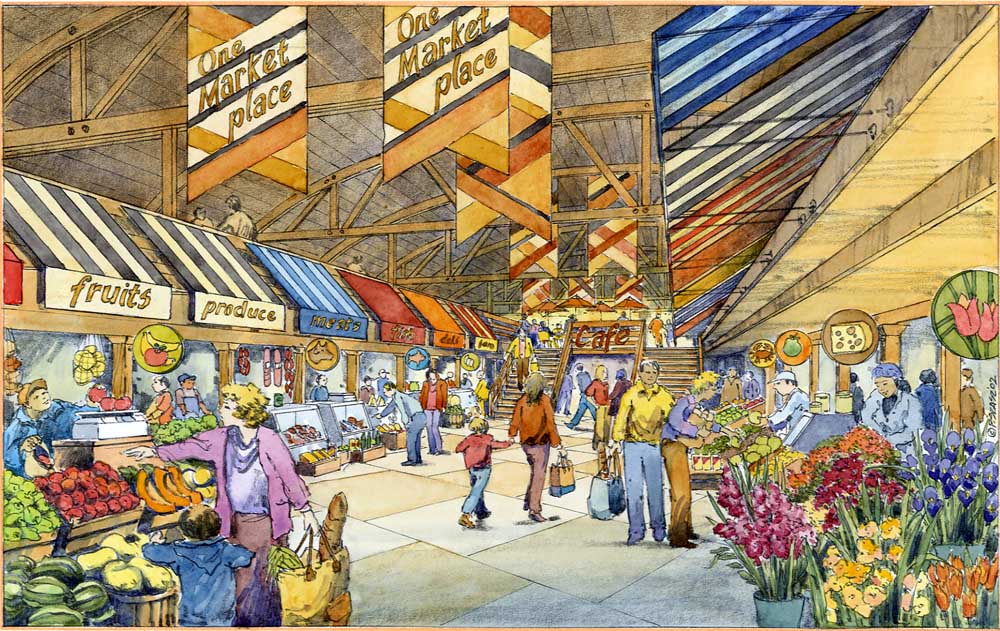 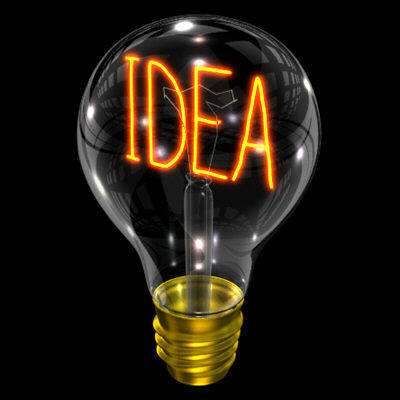 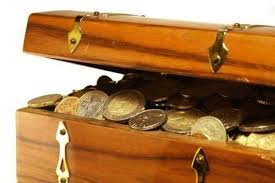 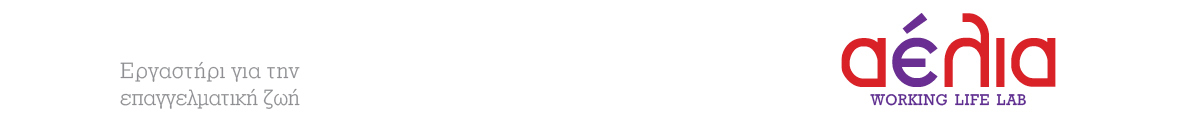 Κατοχυρώνω ή καθιερώνομαι;
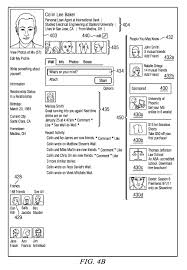 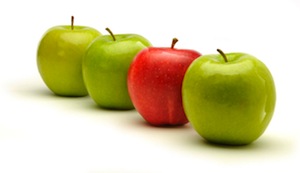 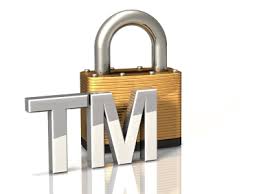 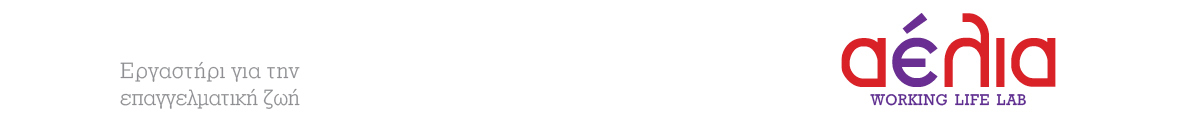 Ξεχωριστά διανοητικά δημιουργήματαΔιαφορετικός τρόπος προστασίας
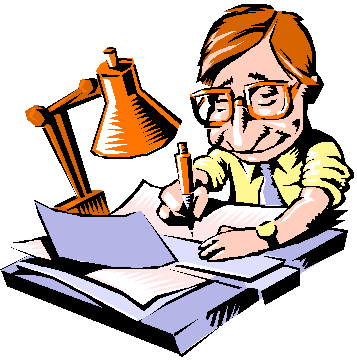 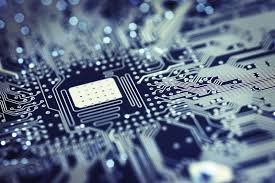 Προϊόντα λόγου & τέχνης
λογισμικό
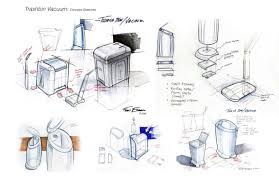 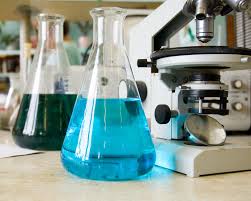 σχεδιασμός
τεχνολογία
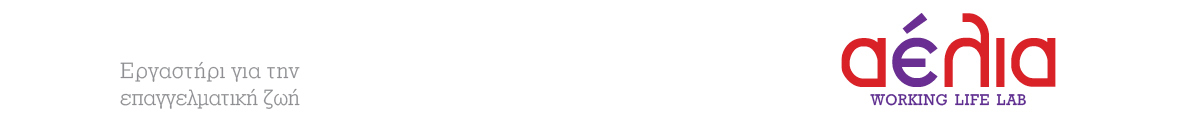 Πώς αξιοποιώ τη διανοητική μου «περιουσία»; Μόνο εγώ ή και άλλοι;
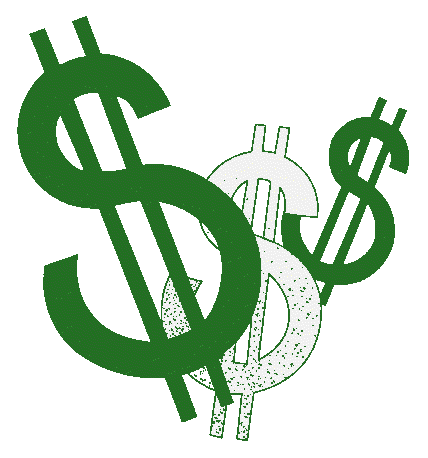 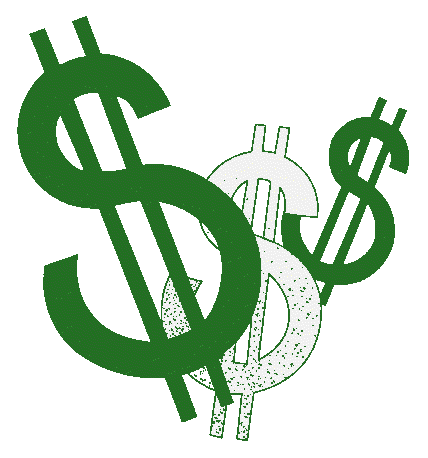 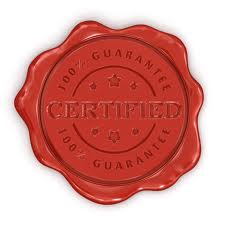 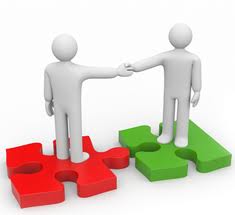 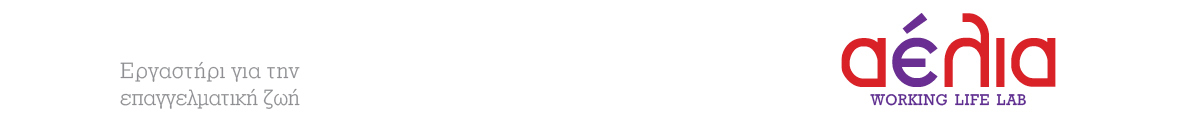 Ευχαριστώ πολύ!
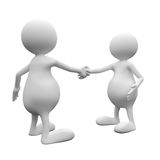 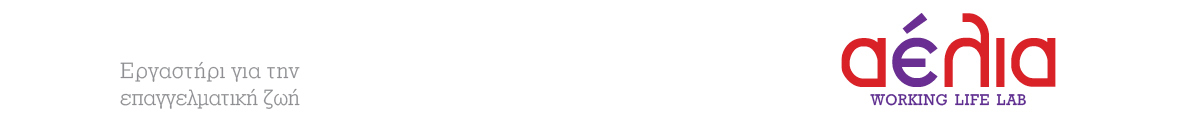